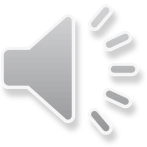 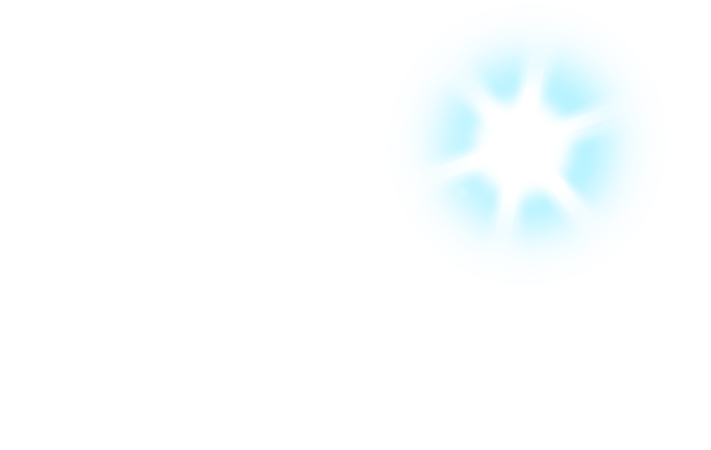 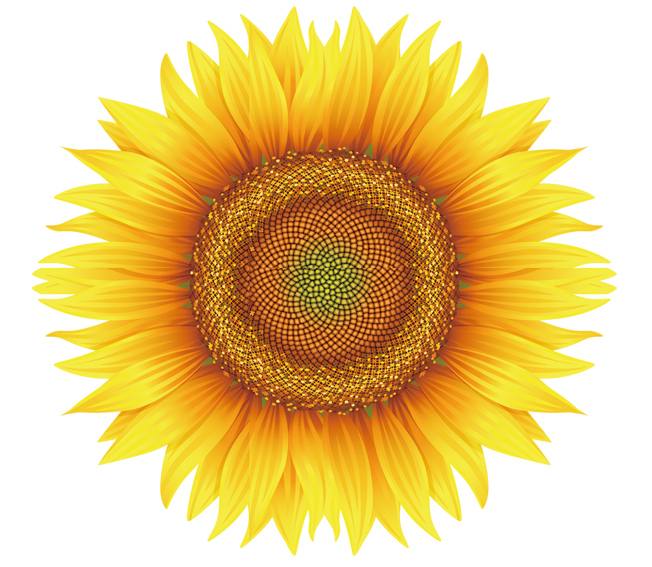 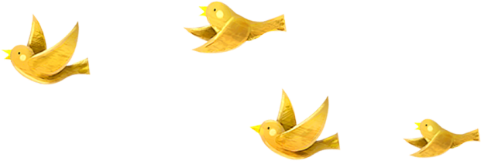 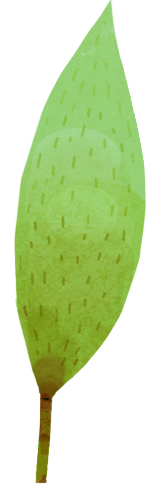 Bài 5
Bài 5
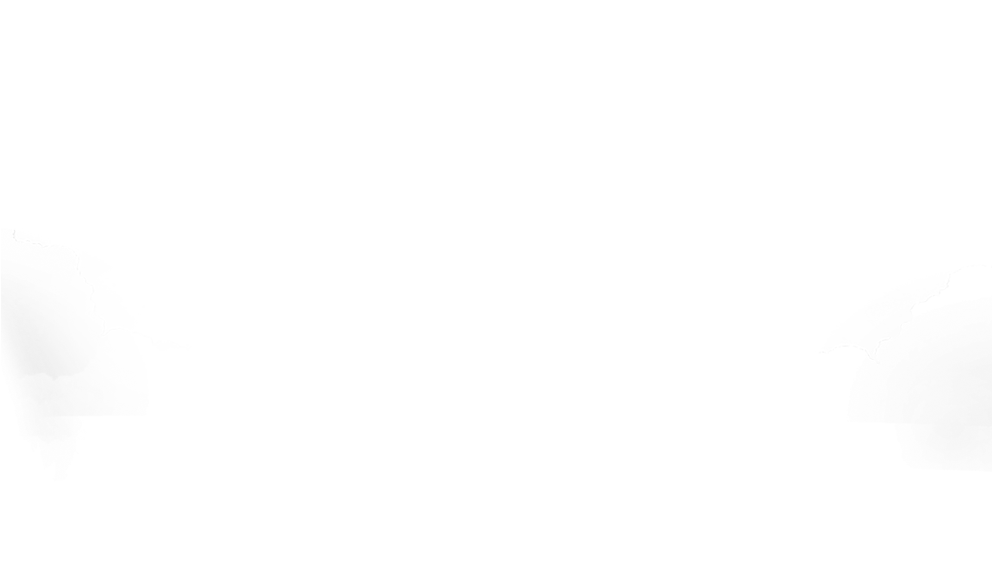 Bài 5
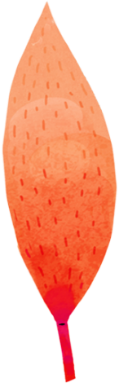 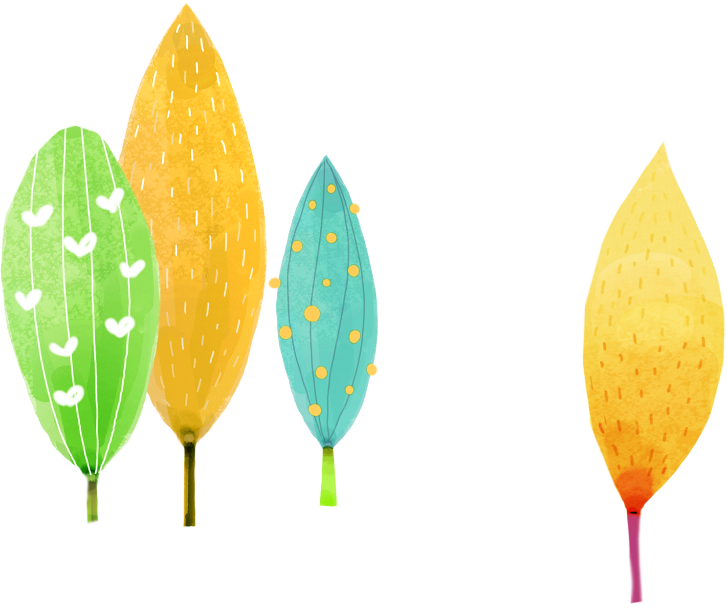 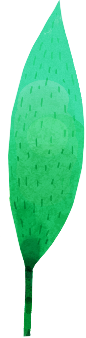 SINH NHẬT CỦA VOI CON
SINH NHẬT CỦA VOI CON
SINH NHẬT CỦA VOI CON
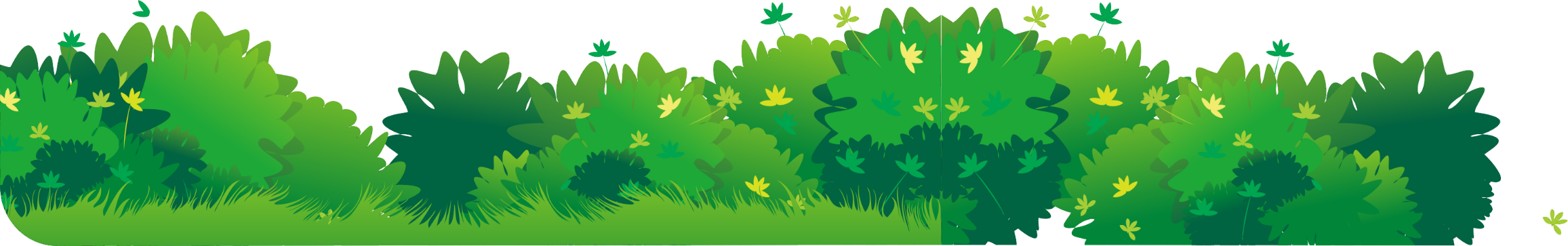 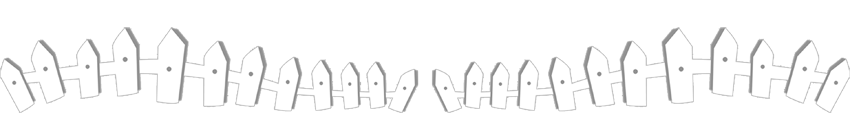 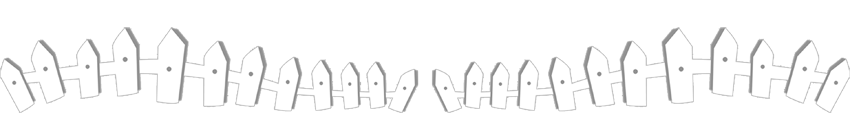 Giáo viên thực hiện: Vũ Thị Hạnh
[Speaker Notes: 更多模板请关注：https://haosc.taobao.com]
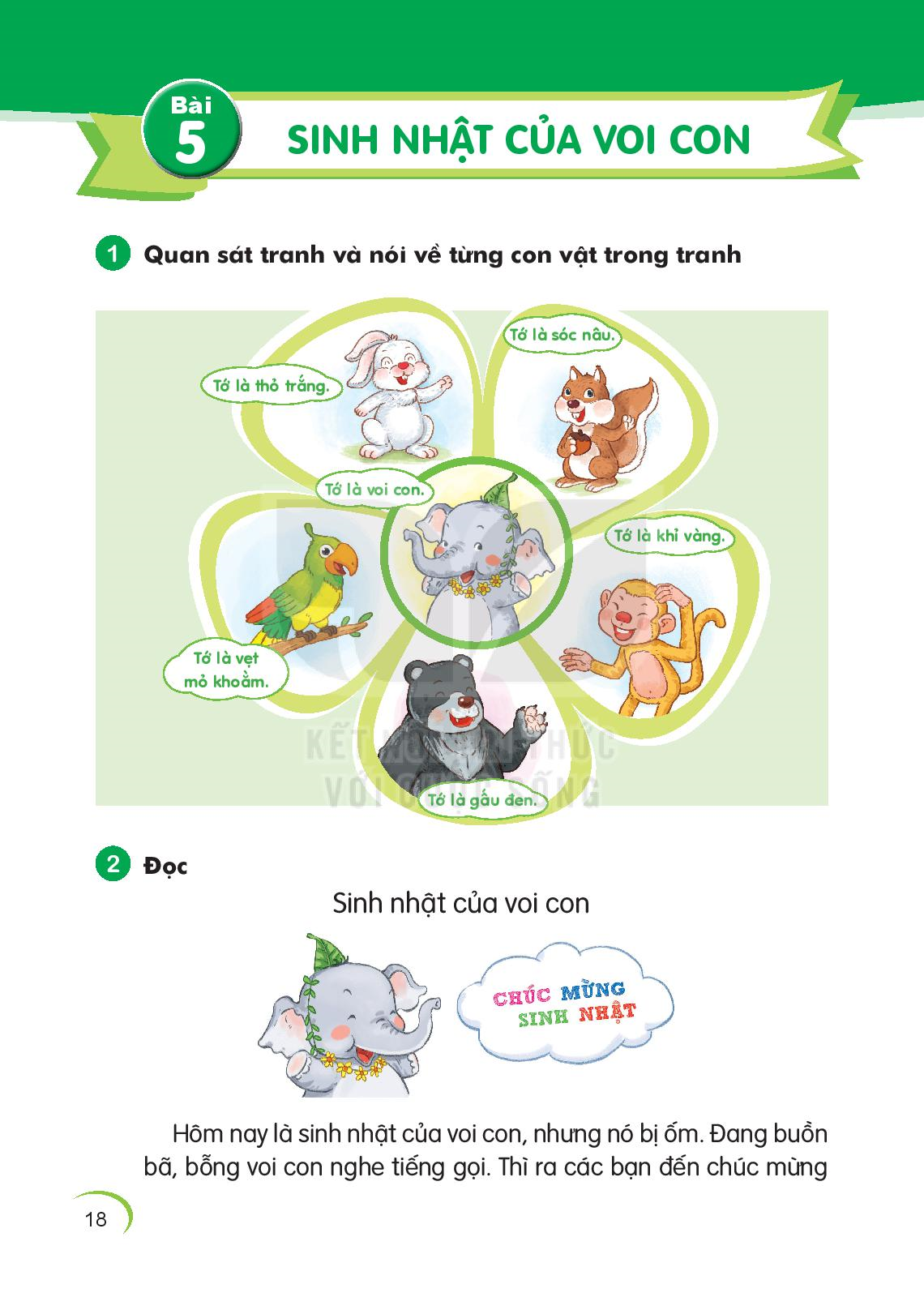 Tranh có những con vật nào? Các con vật có gì đặc biệt?
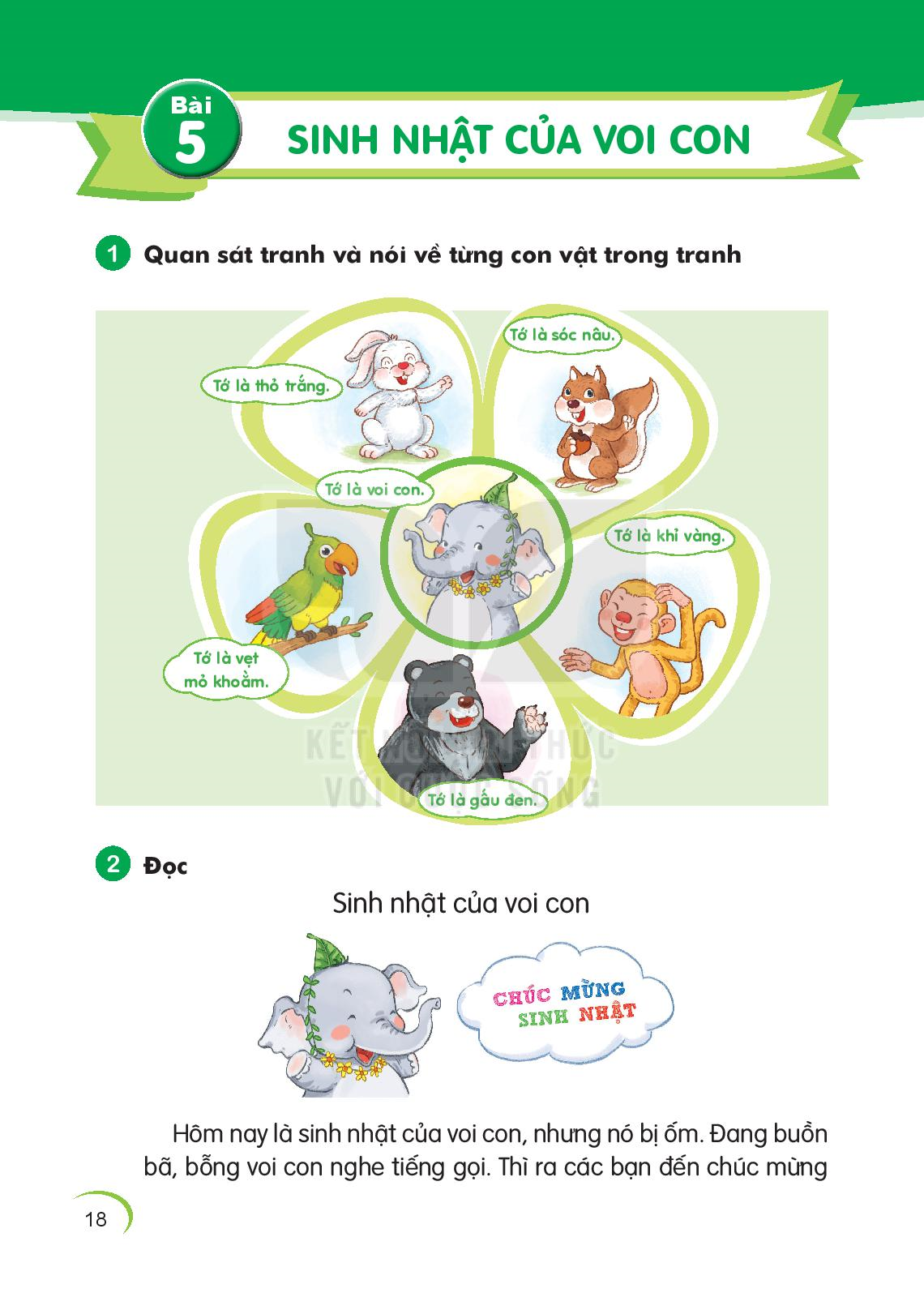 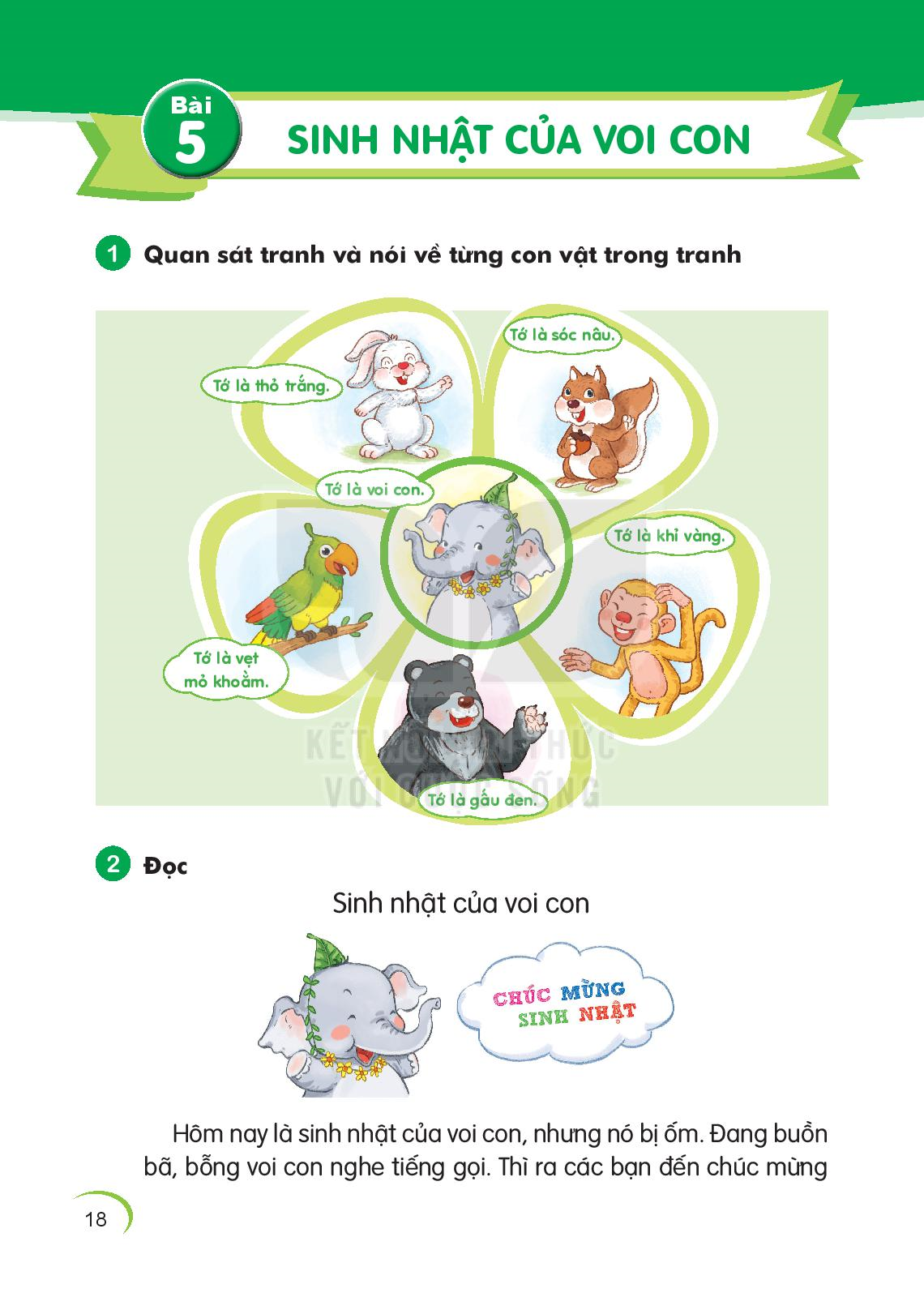 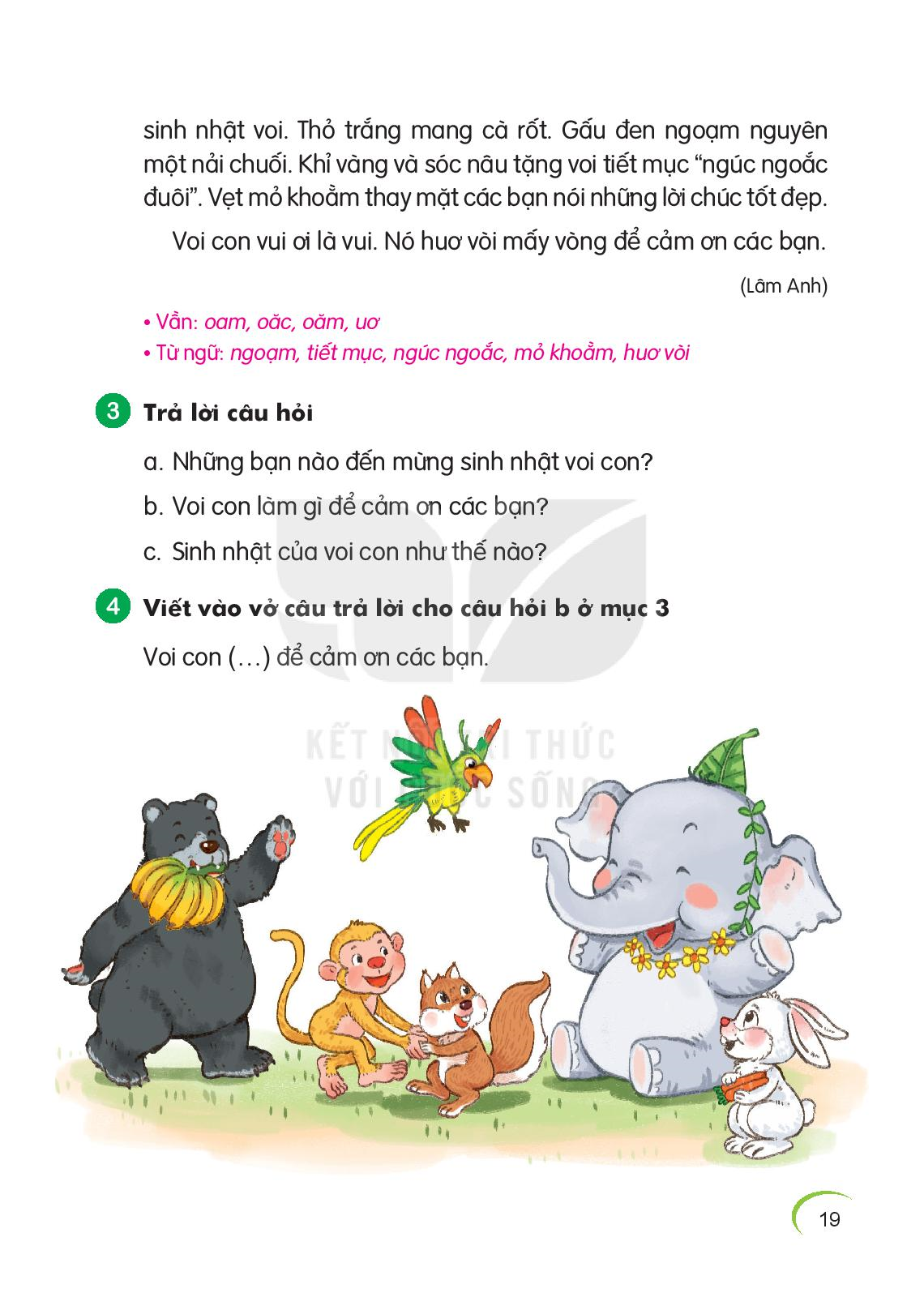 Vần và tiếng mới
oam

oăc

oăm
uơ
ngoạm
ngúc ngoắc
mỏ khoằm
huơ vòi
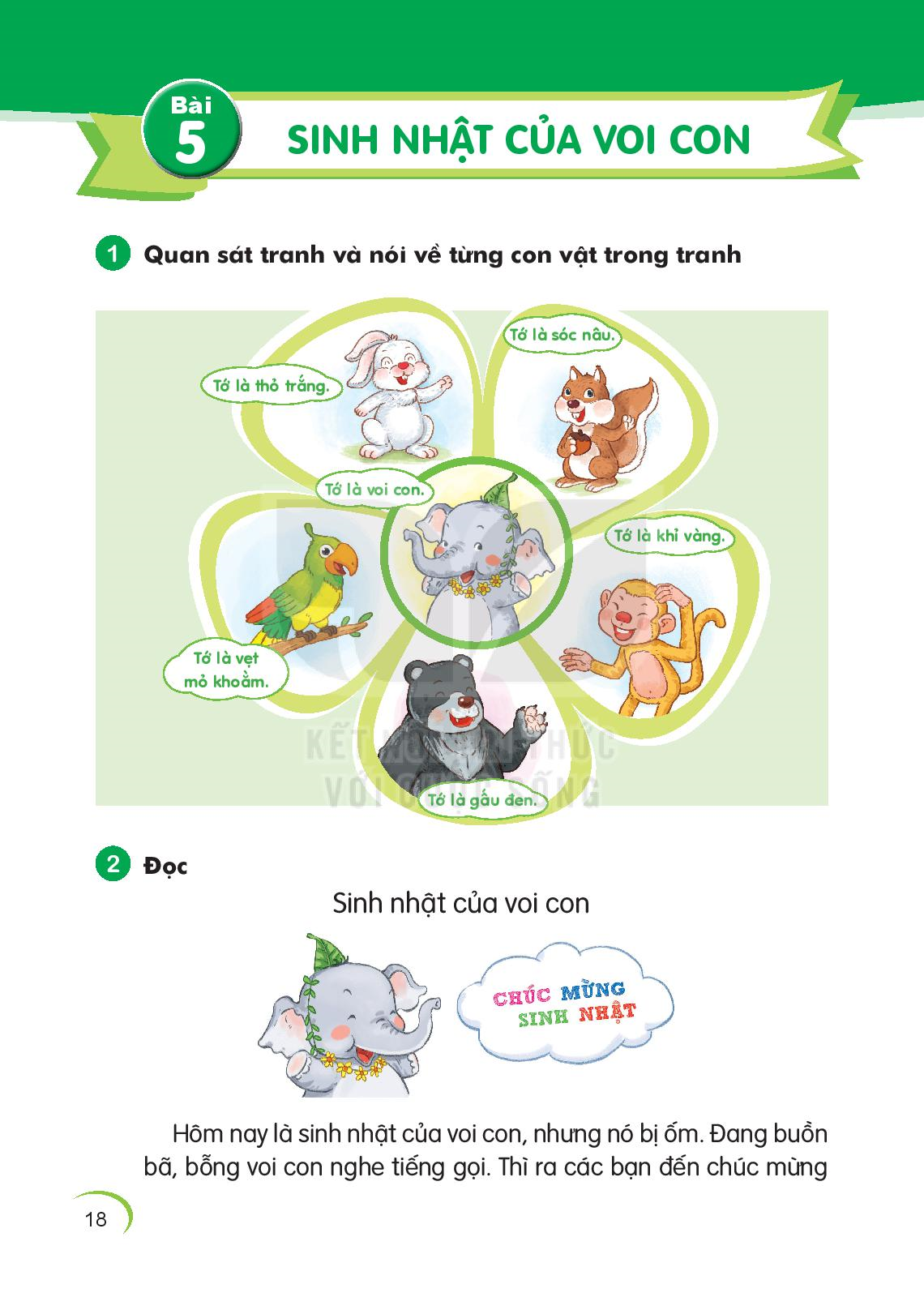 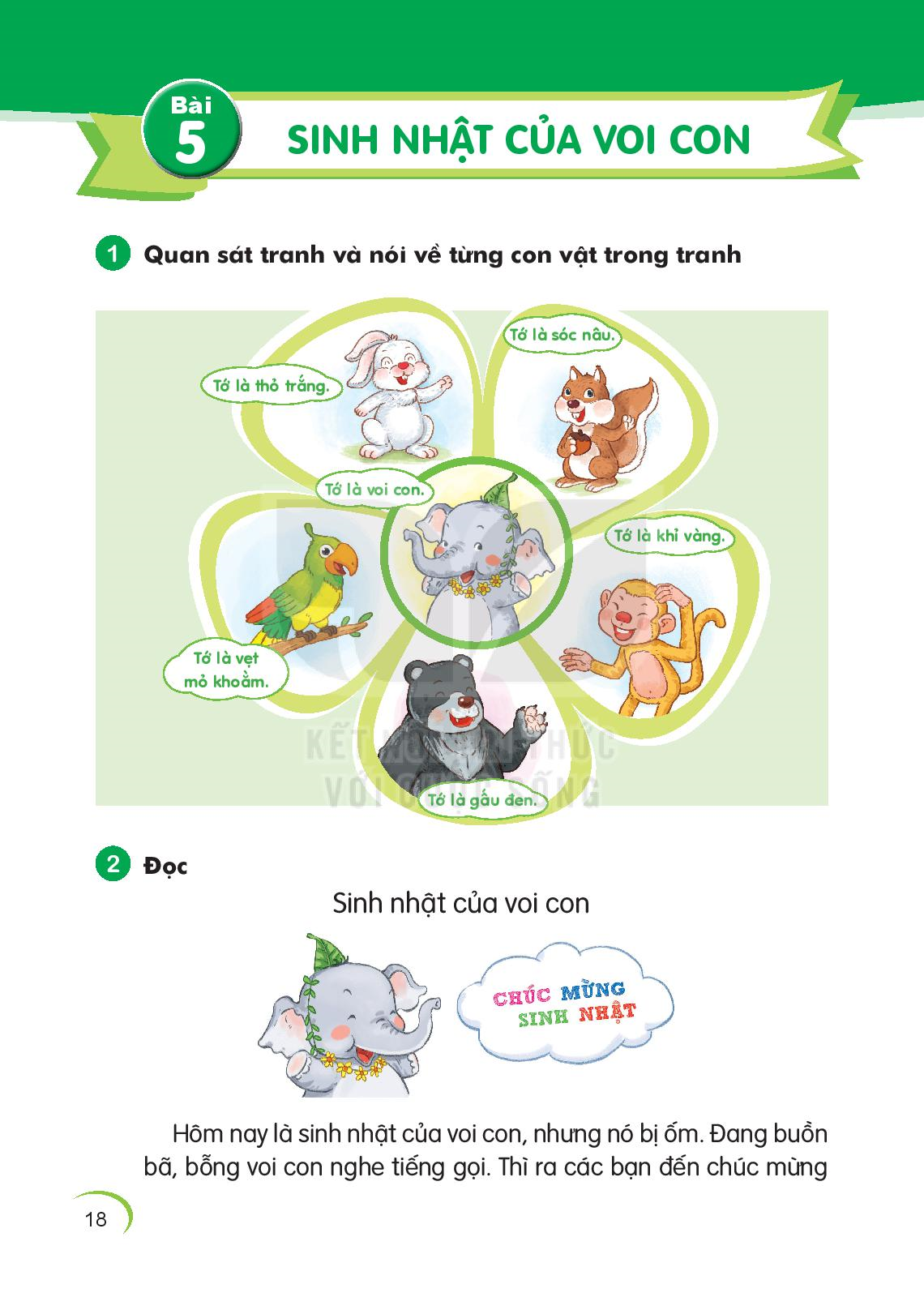 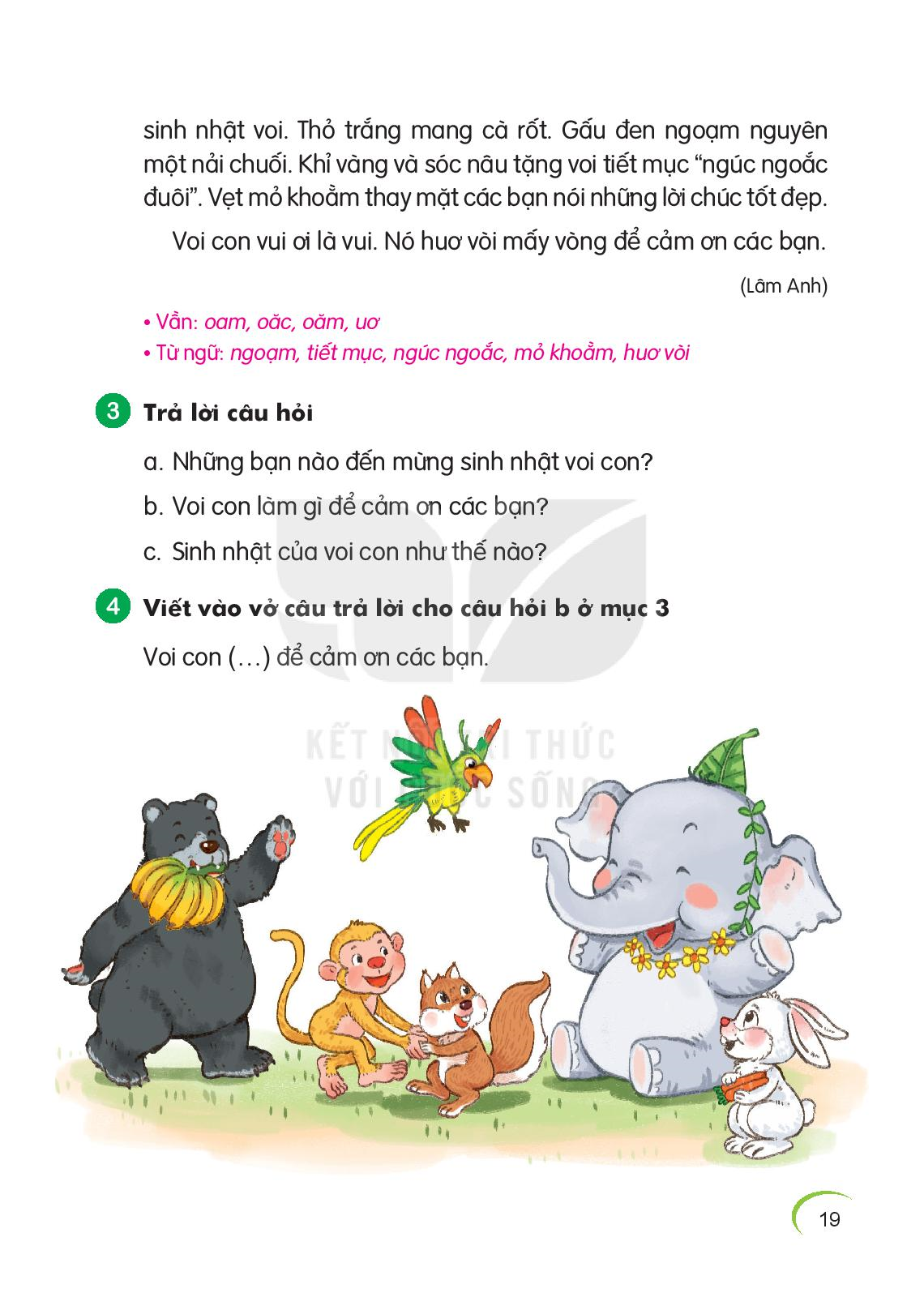 Khỉ vàng và sóc nâu tặng voi tiết mục “ngúc ngoắc đuôi”.
Vẹt mỏ khoằm  thay mặt các bạn  nói những lời chúc tốt đẹp.
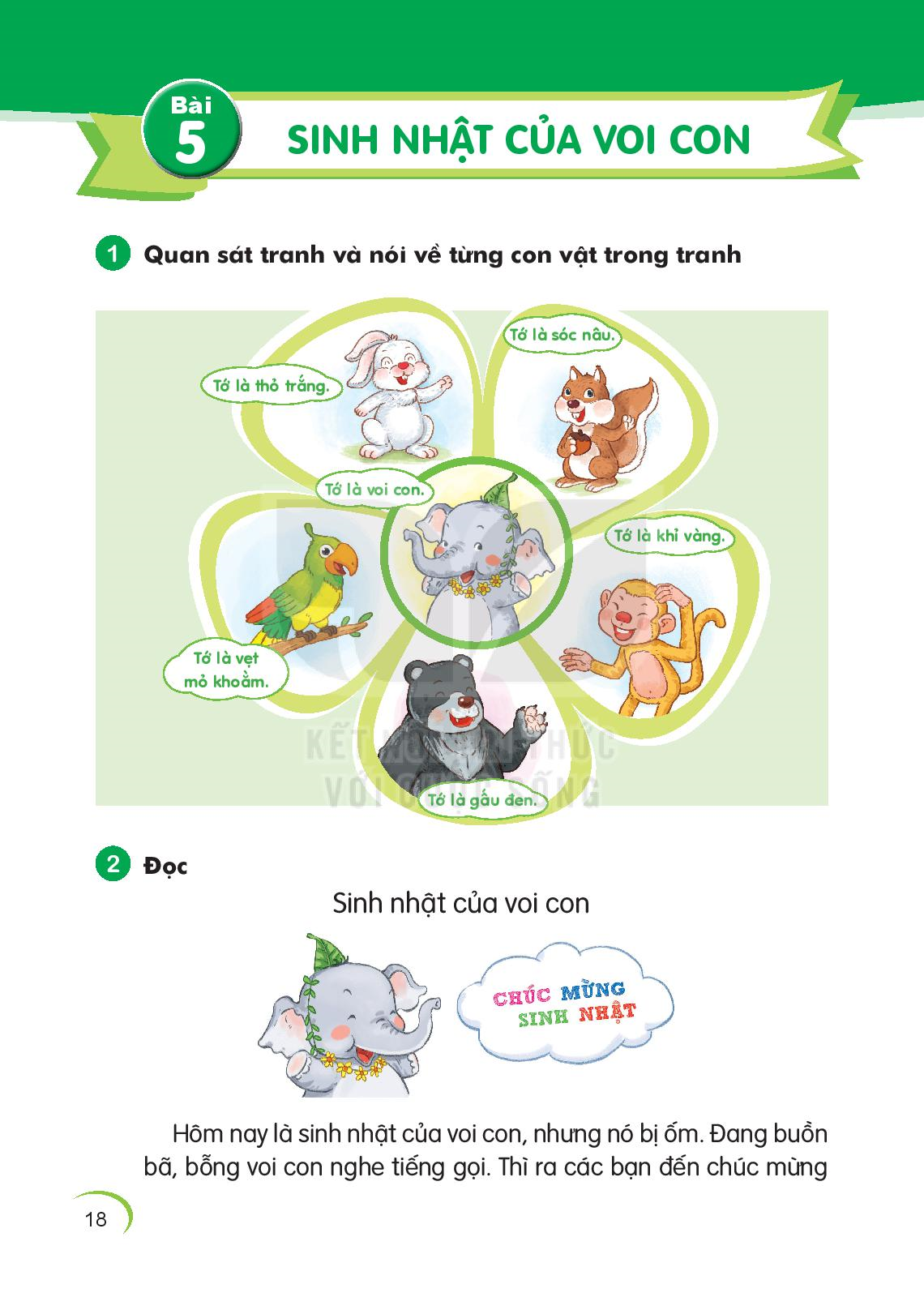 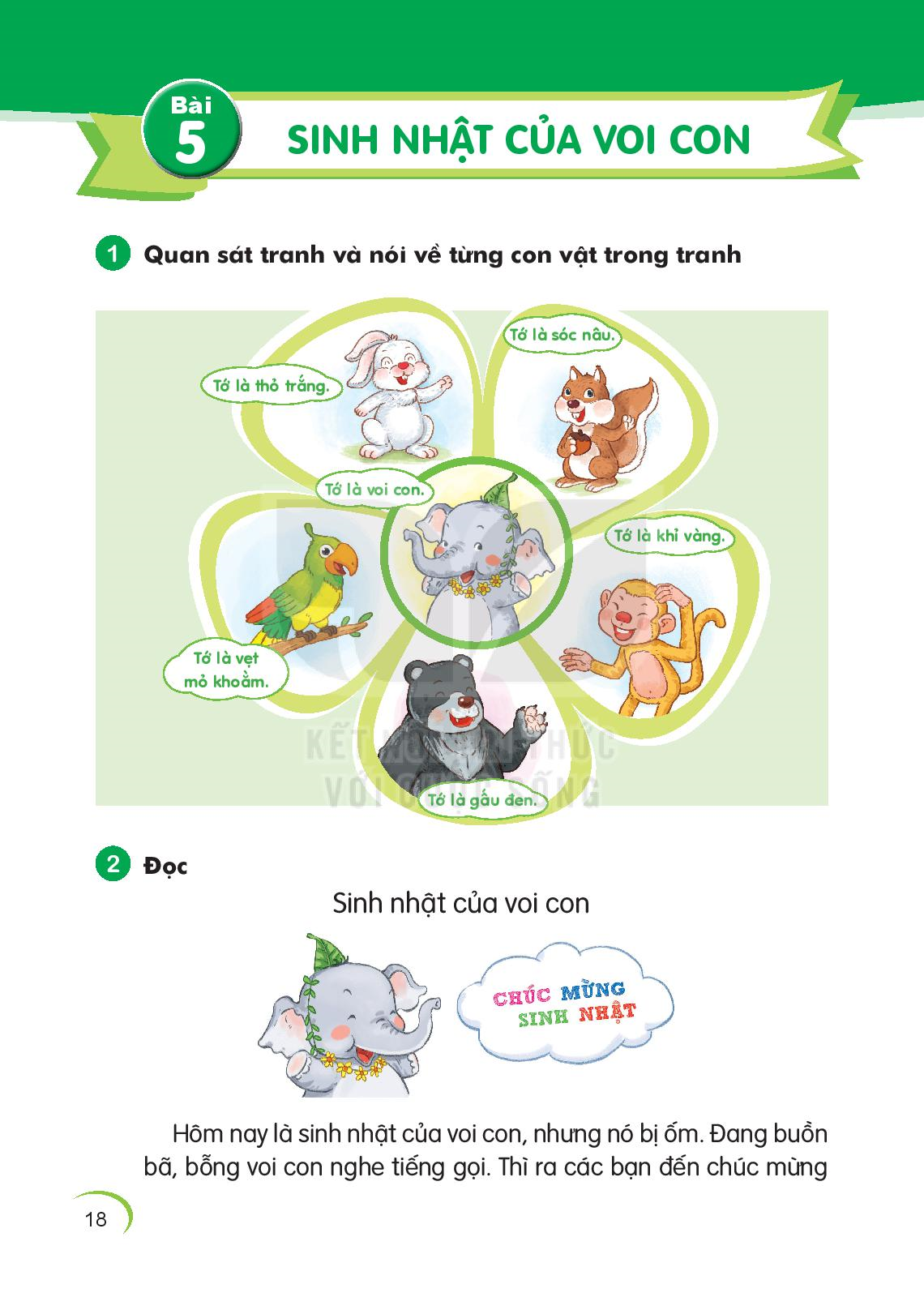 1
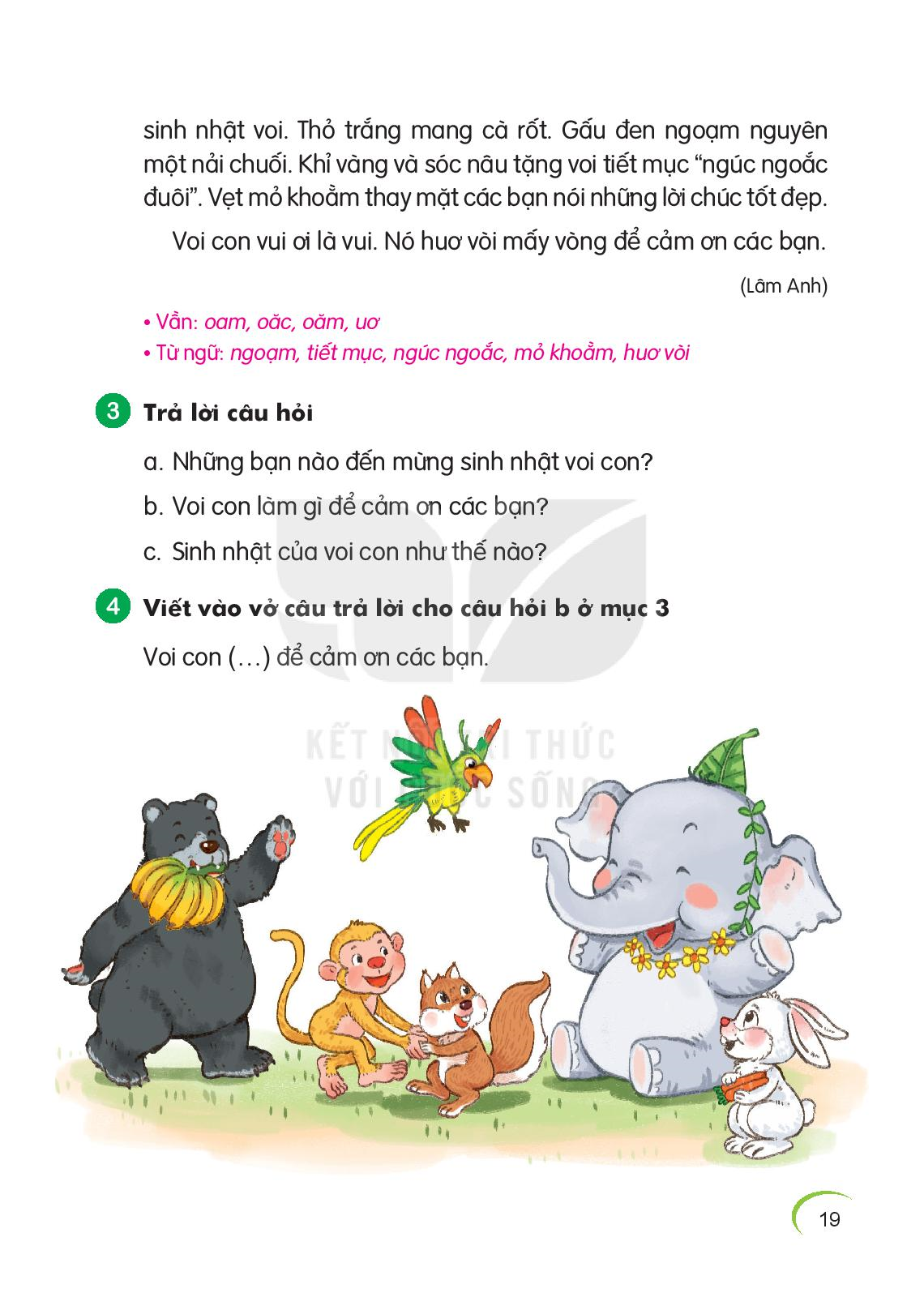 2
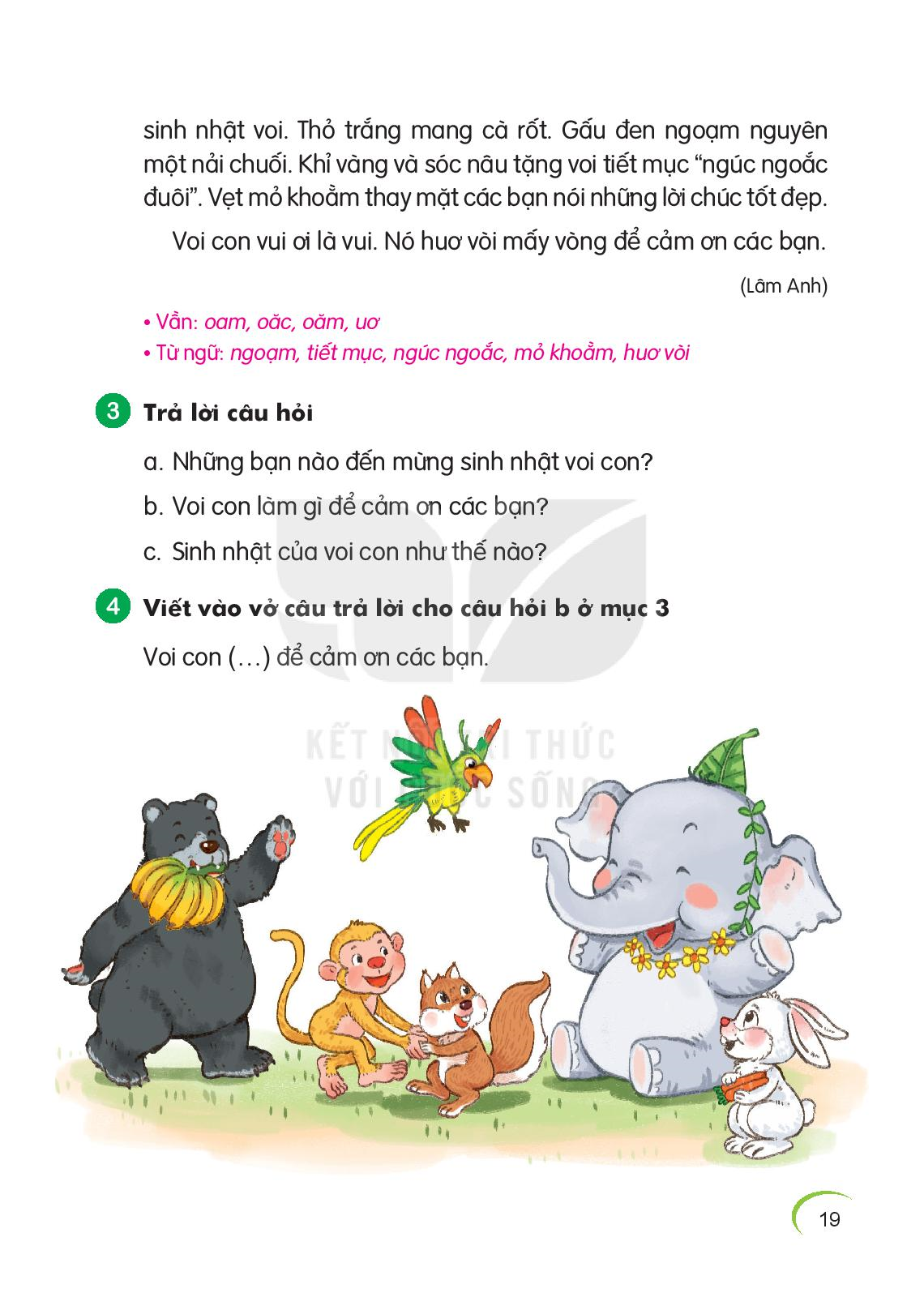 a. Những bạn nào đến dự sinh nhật của voi con? Các bạn mang theo những gì và tặng voi tiết mục gì?
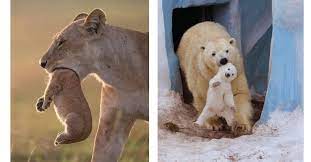 ngoạm
-> cắn hoặc gặm lấy bằng cách mở to miệng.
ngúc ngoắc
-> Cử động lắc qua lắc lại.
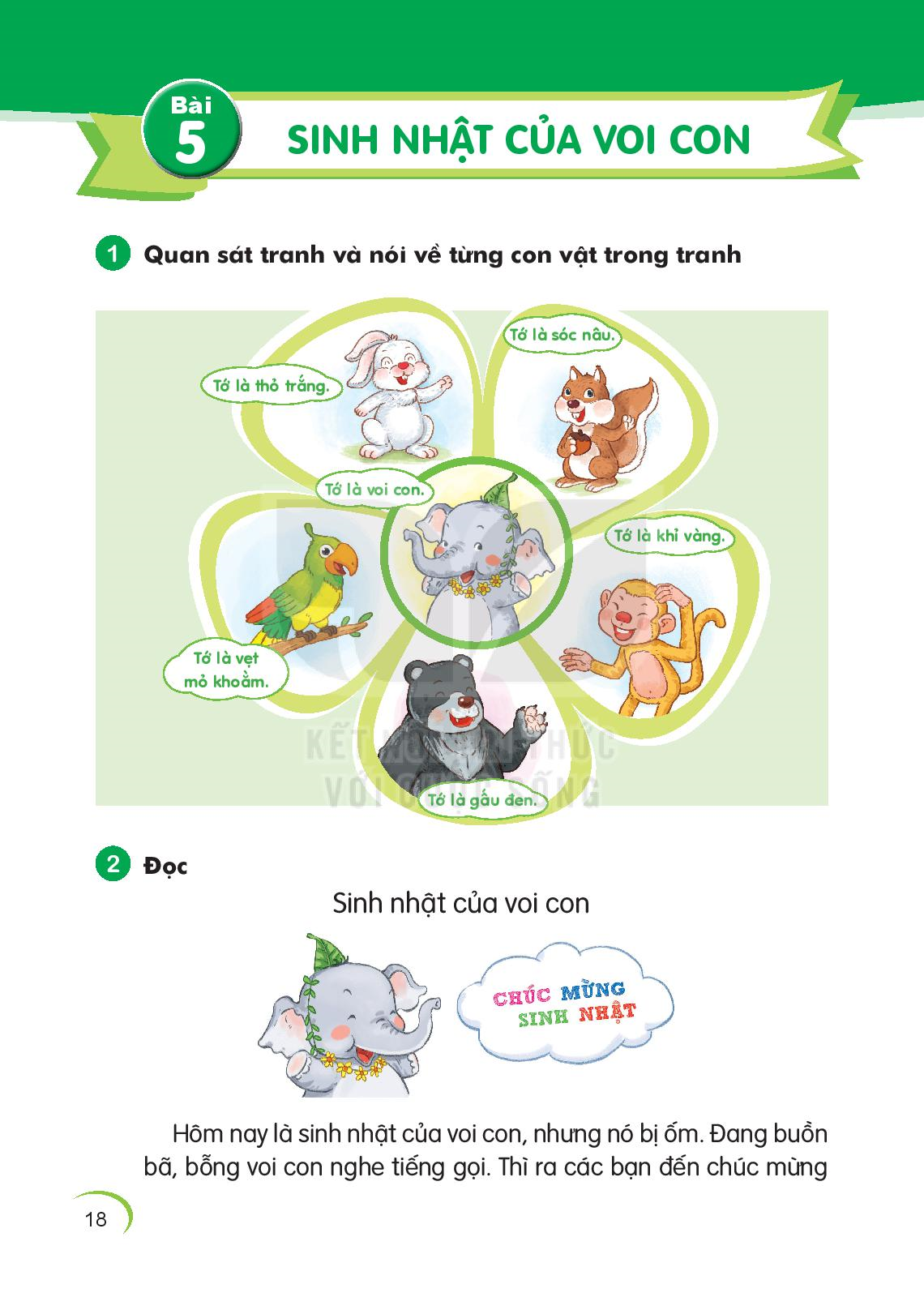 mỏ khoằm
-> mỏ hơi cong và quặp vào.
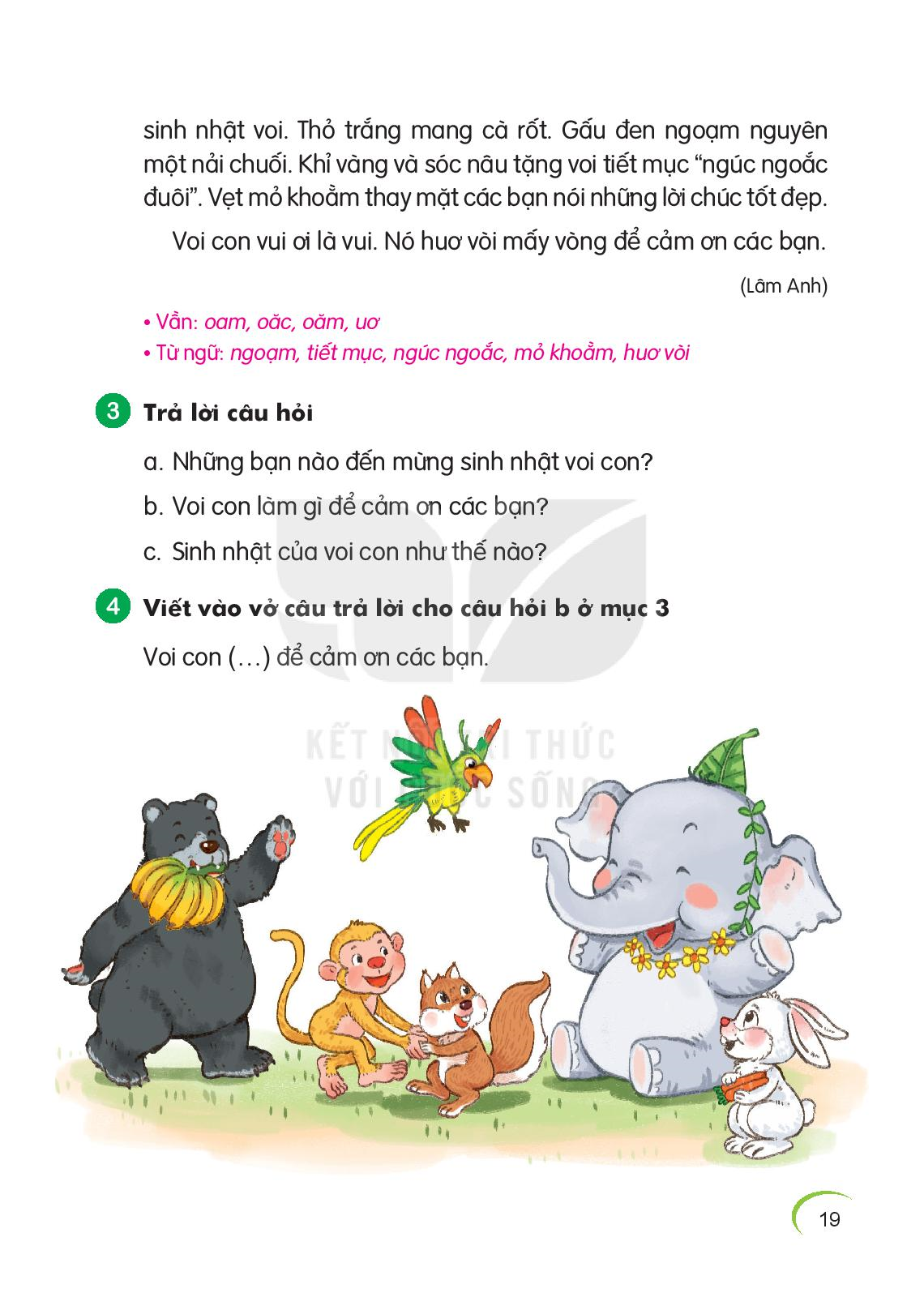 b. Voi con làm gì để cảm ơn các bạn?
c. Sinh nhật của voi con như thế nào?
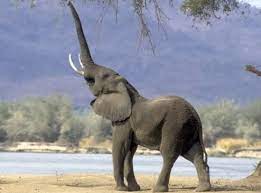 huơ vòi
-> giơ  vòi lên và đưa qua đưa lại liên tiếp
Viết câu trả lời cho câu hỏi a ở mục 3
Voi con( …...) để cảm ơn các bạn
V
-> Voi con huơ vòi để cảm ơn các bạn.
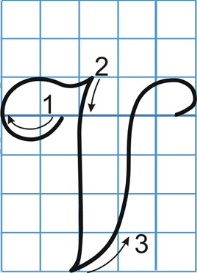 Cách viết
Đặt bút trên đường kẻ ngang 5, viết nét cong trái rồi lượn ngang và dừng bút trên đường kẻ ngang 6.Từ điểm dừng bút của nét 1, đổi chiềubút viết nét lượn dọc từ trên xuống, dừng bút ở đường kẻ ngang 1.
Từ điểm dừng bút của nét 2, đổi chiều bútviết nét móc xuôi phải, dừng bút ở đường kẻ ngang 5.
6
5
4
3
2
1
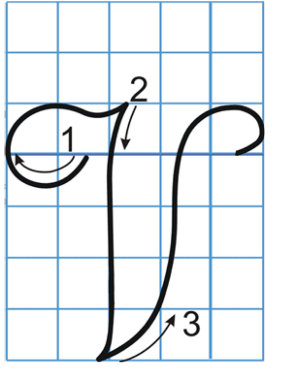 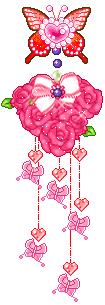 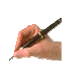 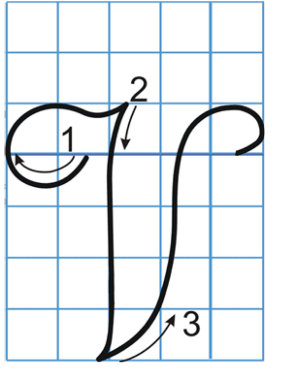 Chữ hoa V

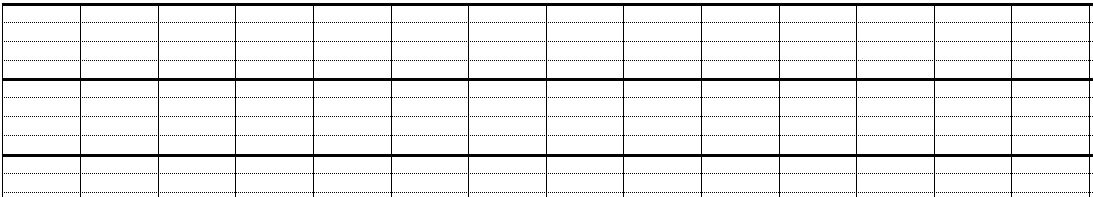 Voi con huơ vòi để cảm ơn các bạn.
Viết lại câu
tốt đẹp
vui
buồn bã
(…)
Vân rất             vì được đi chơi cùng các bạn.
Viết lại câu
Vân rất vui vì đi được chơi cùng các bạn.
V
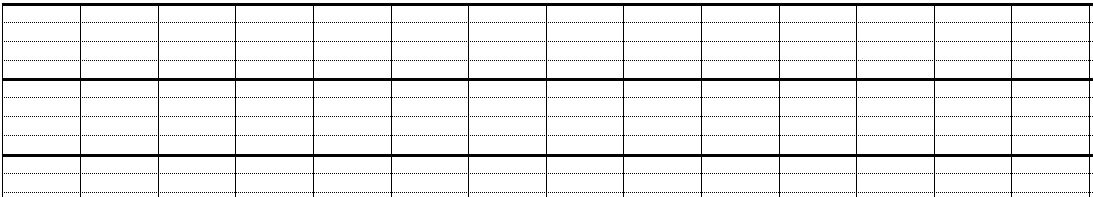 Vân rất vui vì được đi chơi cùng các bạn.
chơi đùa        gấu          hát        sinh nhật
Quan sát tranh và dùng từ ngữ để nói theo tranh
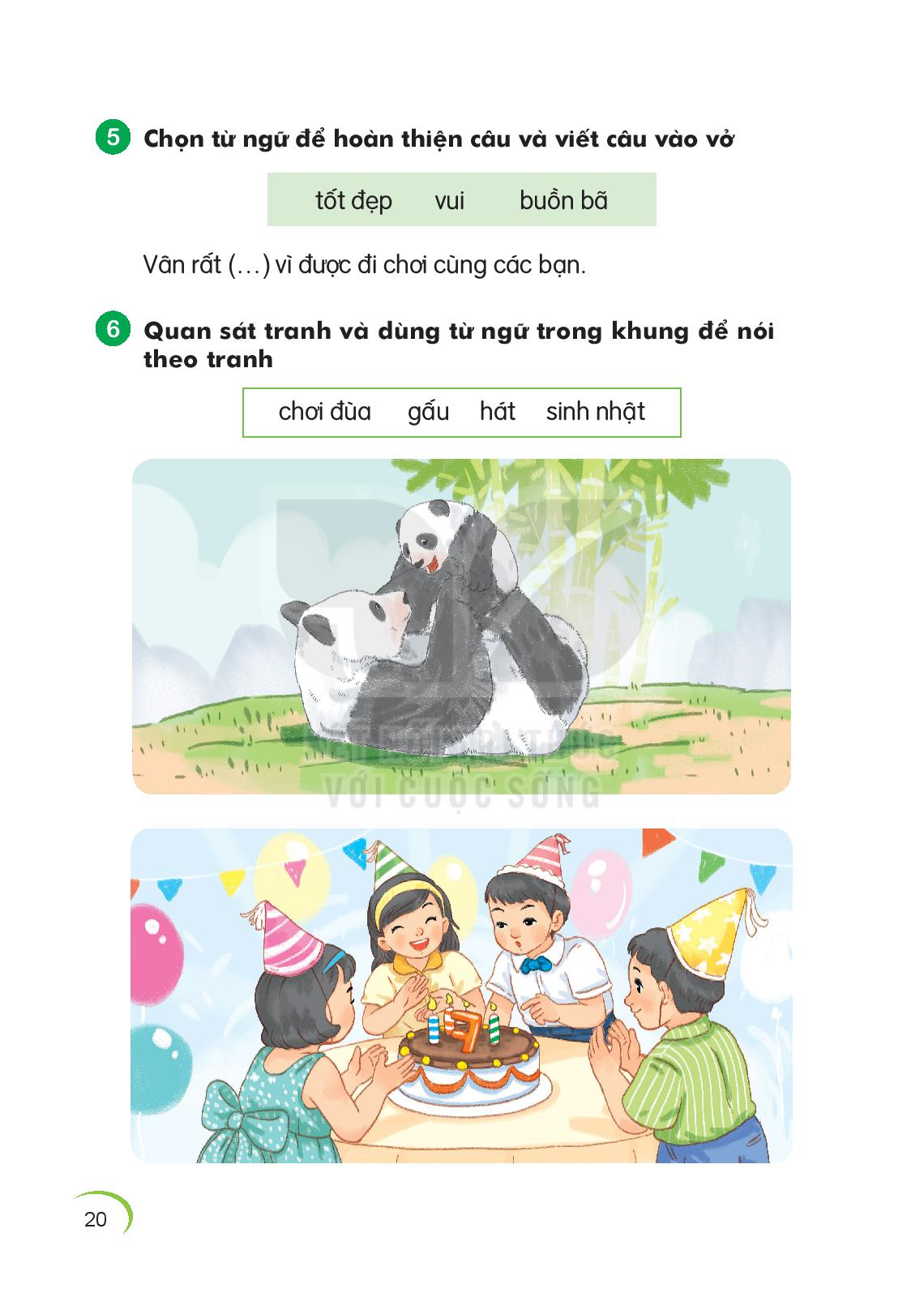 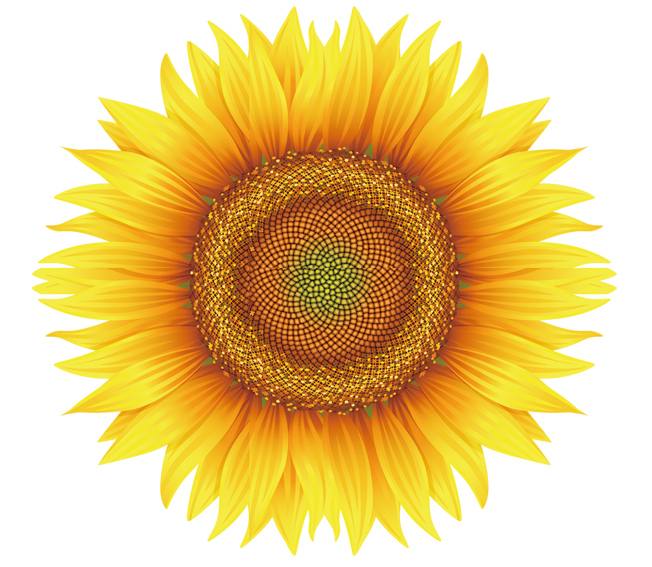 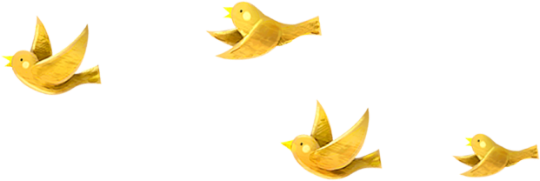 7
Nghe viết
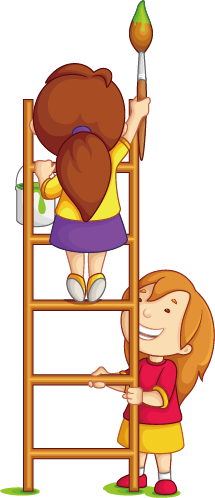 Nghe viết
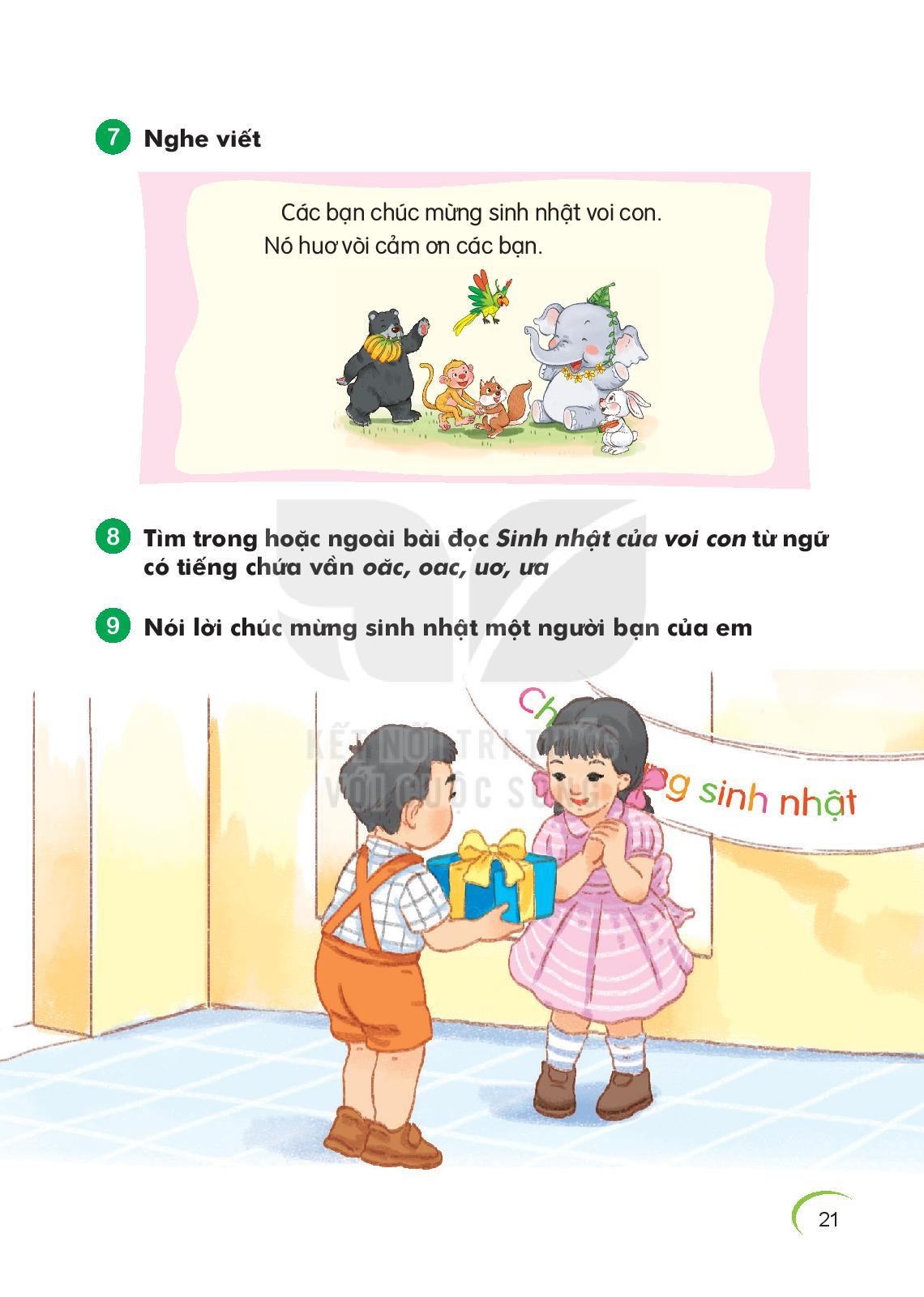 C
N
sinh
= s + inh
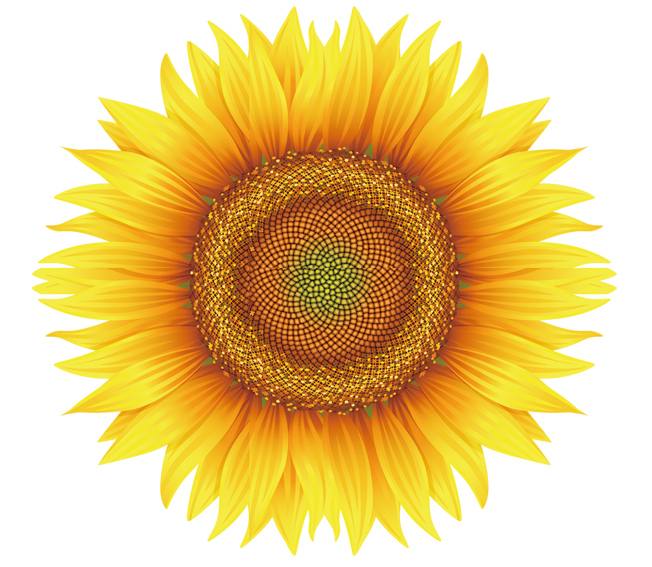 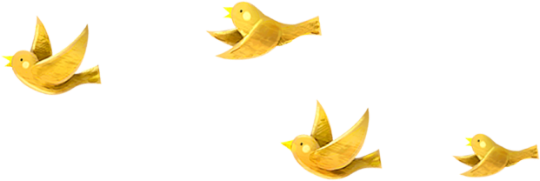 8
Tìm từ ngữ
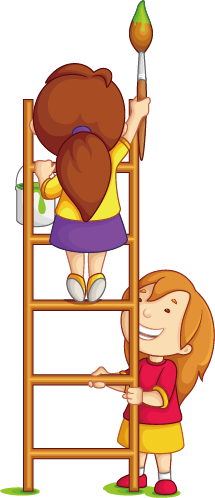 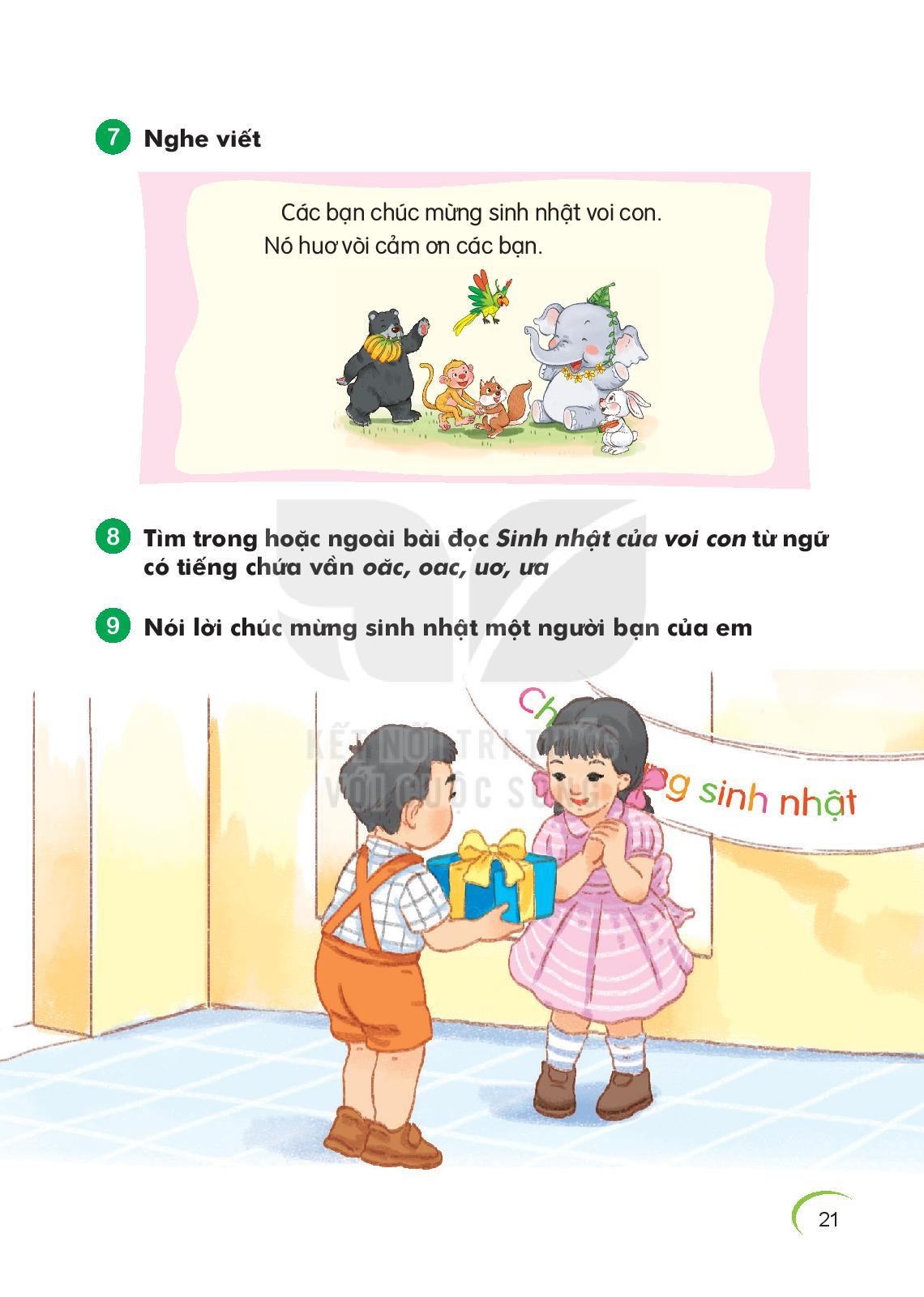 8.
ngoặc tay,
- oăc : ngúc ngoắc,
(mê) hoặc,
dấu ngoặc,
lạ hoắc…
nhọn hoắc,
xé toạc…
- oac : áo khoác,
- ươ : huơ vòi,
thuở xưa,
thừa…
mưa,
lừa,
- ưa : ngày xưa,
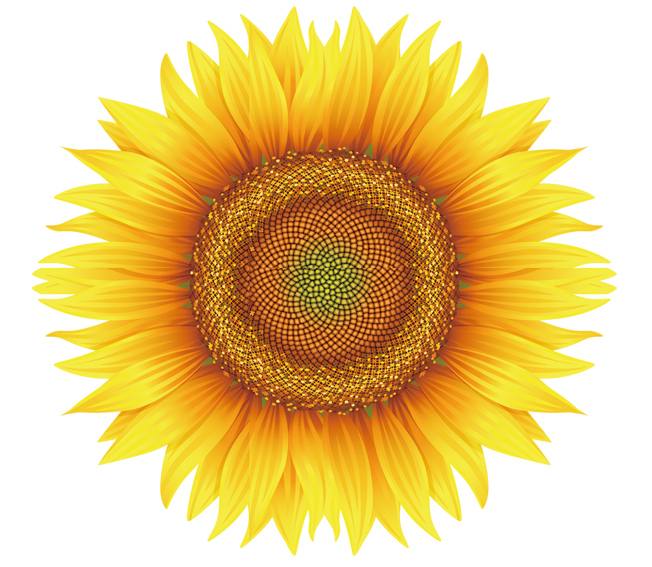 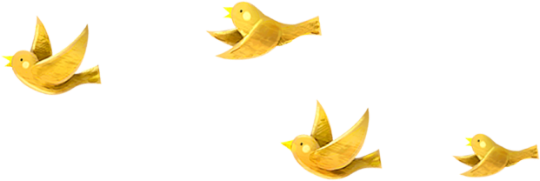 9
Nói lời chúc mừng
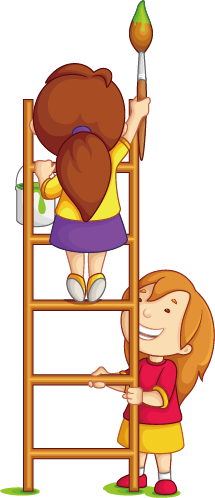 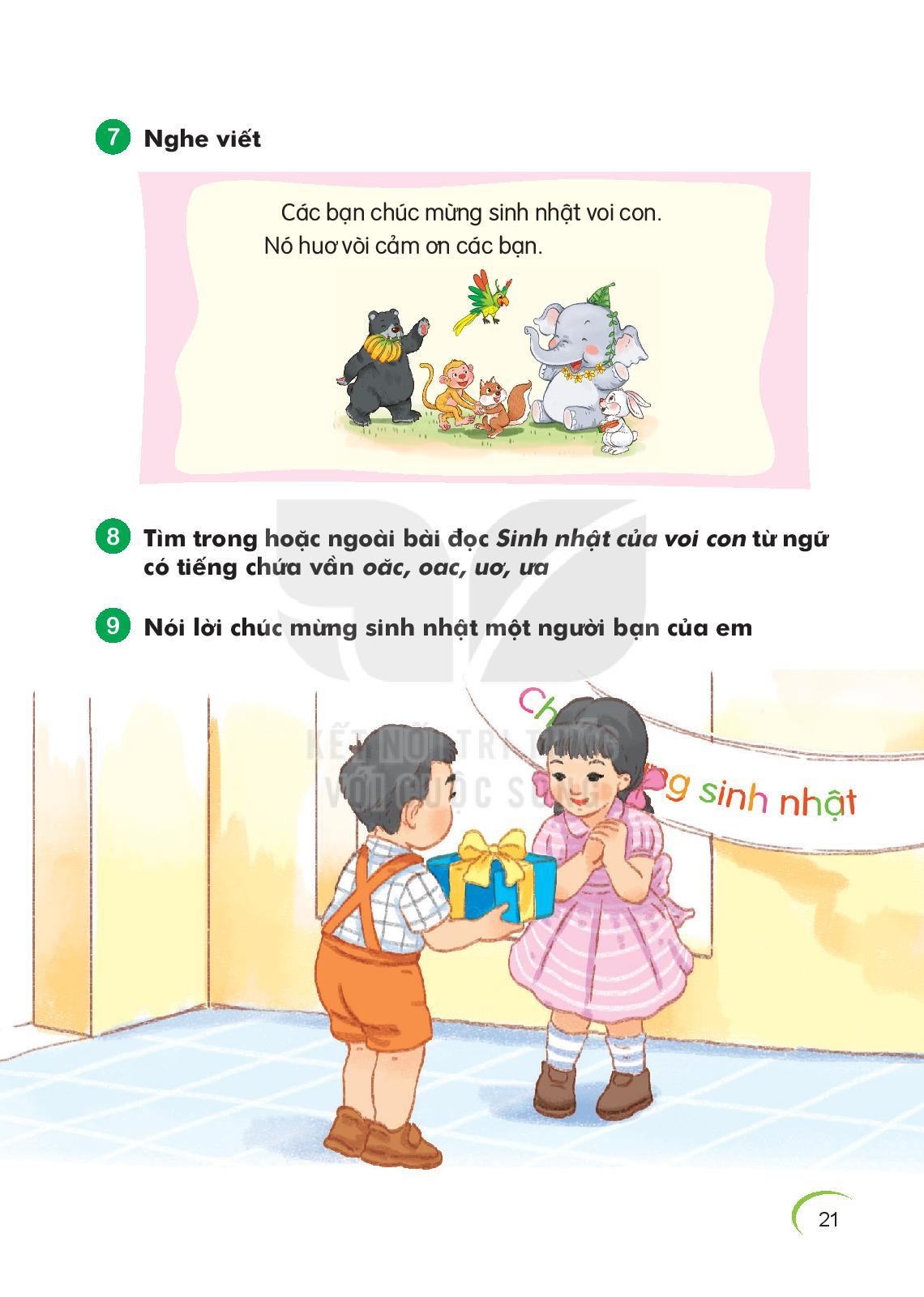 Em muốn chúc bạn điều gì vào ngày sinh nhật?
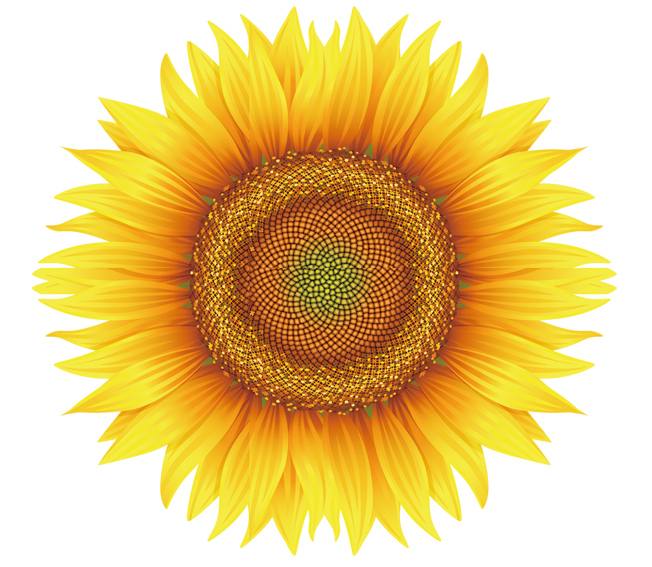 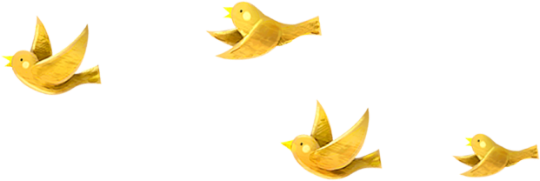 10
Củng cố
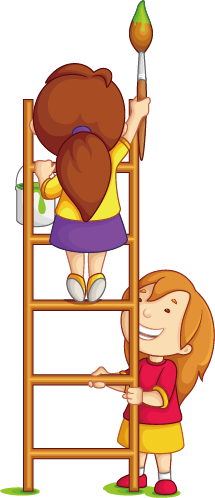